John Fitzgerald  Kennedy
by Oliver  and Grace Frances
Personal Facts
John Kennedy was born on May 29, 1917 in Brookline, Massachusetts.
His parents were Rose Kennedy and Joseph Kennedy.
He had 9 brothers and sisters.
JFK graduated from Harvard College.
Personal Facts
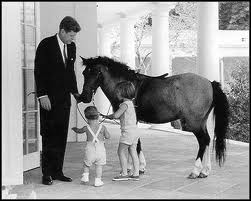 JFK’s First Lady was Jacqueline  Kennedy.
JFK had a daughter named Caroline and two sons named “John-John” and Patrick. Patrick died when he was born.
He had three horses, a rabbit, a cat and ten dogs.
JFK was assassinated in Dallas Texas, by Lee Harvey Oswald on November 22, 1963.
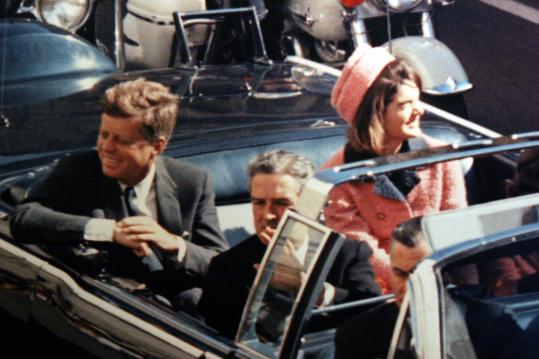 In Office Facts
John  Fitzgerald Kennedy was the 35th President.
He was the President from 1961 to 1963.
John F Kennedy was elected when he was 44  years old.
John F Kennedy’s Vice President was Lyndon B Johnson.
In Office Facts
His political party was Democrat.
Kennedy got 34,226,731 votes.   
 He earned $100,000 and an expense account that he refused to take.
Fun Facts
Kennedy was in World War II before he was president.
Kennedy was the youngest President elected.
He was the only president to be Roman Catholic.
by GF Longino
By Oliver Dyson
Resources
POTUS
President Encyclopedia
Fact Monster
Miller Center
Presidential Pets by Julia Moberg
I Wish I Knew That President by P.A Halbert
THE END